THE PERFORMANCEOF PROPERTY COMPANIESON THE AIM STOCKMARKET
GRAEME NEWELL
University of Western Sydney
and
ANDREW BAUM
University of Reading
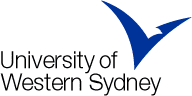 JUNE 2010
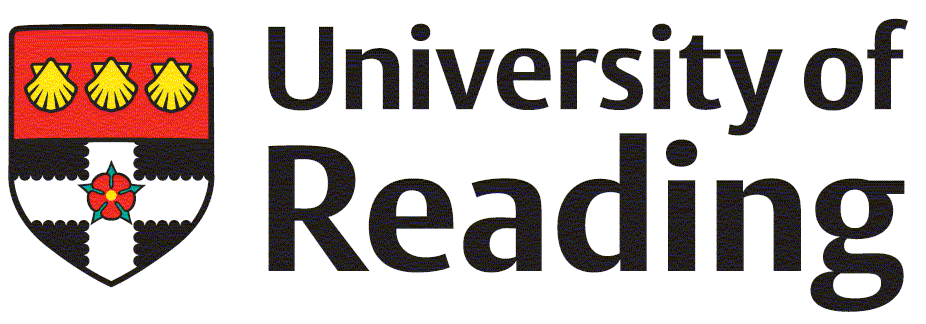 PURPOSE OF PAPER
Assess significance of AIM stockmarket
Assess significance of property
    companies on AIM stockmarket
Assess performance of property companies on AIM stockmarket
Assess impact of GFC on AIM property companies
SIGNIFICANCE OF AIM
AIM = Alternative Investment Market
Purpose: small, growth companies: 1995+
Benefits
Regulatory structure
Role of NOMADs
    • IPO        	• ongoing support		
Other “growth” stockmarkets
	• Europe          	• Asia		• Americas
SIGNIFICANCE OF AIM
June 1995: # = 10 @ £80 million
Dec 2007: # = 1694 @ £98 billion
Feb 2010: # = 1268 @ £58 billion
Sectors (10): eg: financial, oil & gas, mining
Sub-sectors (42): eg: property
Distribution
   	 • < £10M @ 41% 	        	• £10M - £50M @ 38%
   	 • £50M - £100M @ 9%  	• £100M - £500M @ 11%
 	 • > £500M @ 1%
UK versus international
# COMPANIES @ AIM: 1995-2009
£B @ AIM: 1995-2009
UK (#) and international (#) over 1995-2009
% UK (# companies)
SIGNIFICANCE OF AIM
Capital raised  
	 • IPO    	       	            • further issues			
	 • £66 billion       	            • £16B @ 2007 
     • £4B @ 2008         	• £6B @ 2009 
International exposure (# = 238 @ 19%)
	 • US   	• Canada	• Australia 	• Cayman Island 	
	 • BRIC 	• mining, property, oil and gas
Indices @ AIM: FTSE
	 • AIM All Share                 • AIM 100
	 • sub-sectors (18) 	             • property 
PREVIOUS RESEARCH @ AIM
Regulatory issues  
Sub-sector: apparel
Finance industry reports 
	 • NOMADs
	 • AIM commissioned (eg: LSE) 
Property companies @ AIM
SIGNIFICANCE OF PROPERTY @ AIM
1998: # = 19 @ £0.35 billion
Dec 2007: # = 108 @ £12.9 billion
Feb 2010: # = 90 @ £6.1 billion
Distribution
	• < £10M @ 39%                 	• £10M - £50M @ 33%
   	• £50M - £100M @ 8%	• £100M - £500M @ 19%
	• > £500M @ 2%
# PROPERTY COMPANIES @ AIM: 1998-2009
£B PROPERTY COMPANIES @ AIM: 1998-2009
% PROPERTY (£) @ AIM: 1998-2009
% PROPERTY (#) @ AIM: 1998-2009
SIZE OF PROPERTY SECTOR (£)
Size of property sector: Feb 2010 
	• £6.1 billion
	• 10.5% (#3 sector) 
	
Average property company size: Feb 2010
	• £68M (versus £46M @ AIM)
	
£ raised
	• 2007: £3.7B @ 23% AIM (#1)
     • 2008: £7M @ 0.2% AIM
	• 2009: £1.4B @ 25% AIM (#1)
PROPERTY @ TOP 50 @ AIM
2004: # = 1
2005: # = 3 (4th largest sector)
2006: # = 10 (1st)
2007: # = 11 (1st)
2008: # = 5 (3rd)
2009: # = 5 (3rd)
LEADING PROPERTY COMPANIES @ AIM
Songbird Estates: £1,103M (#2)
London & Stamford: £596M (#12)
Dolphin Capital: £355M (#22)
Vinaland: £266M (#43)
Max Property: £261M (#45)
Raven Russia: £248M (#49)
+ 9 others @ > £110M
REGIONAL PROFILE (#)
UK @ 31%
Central/Eastern Europe @ 22%
Western Europe @ 20%
Asia @ 20%
Global @ 5%
Other @ 2%
PROPERTY SECTOR PROFILE
• Residential		      	• Office 	                  
• Retail				• Industrial/logistics     
• Hotel 				• Diversified
• Tourism/resort 	      	• Healthcare             
• Ski resorts			• Self storage                
• Entertainment  	     	• Windfarms
METHODOLOGY
Aug 2005 – Feb 2010: monthly
AIM All Share
AIM Property Companies
Other assets @ UK markets  
stocks  
property companies   
bonds 
Risk-adjusted returns
Portfolio diversification
Impact of GFC: sub-periods (2)
     • pre GFC  	       	            • during GFC
AIM PROPERTY SERIES
Established: Dec 2008
Start: Aug 2005
FTSE EPRA/NAREIT index
# constituents: 13
Total market cap: £1.812 billion
Major constituents
• London & Stamford	• Dolphin Capital
• Raven Russia                  • Mirland
• Conygar              	• China RE Opportunities
AIM SERIES
IMPACT OF GFC
Pre-GFC @ Aug 2005 – Aug 2007
GFC @ Sept 2007 – Feb 2010
Investment dynamics re: GFC
IMPACT OF GFC
Returns: 16.96% → - 41.63%
Risk: 17.44% → 39.39%
Risk-adjusted returns: #2 → #5
Diversification: 0.74 → 0.89
Comparison to other asset classes
FUTURE OUTLOOK
Impact of GFC
Capital raising
Recovery @ 2009 – 2010
Future prospects
Risk factors
Operational issues